LECTURE 35: ROOT LOCUS
Objectives:
	Conceptual ViewClassical FormulationSecond-Order ExampleApplication
Resources:MIT 6.003: Lecture 21Wiki: Root LocusEJM: Root LocusWiki: Inverted Pendulum CJC: Inverted Pendulum
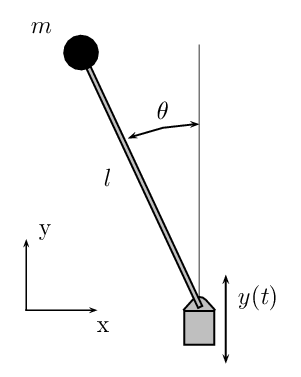 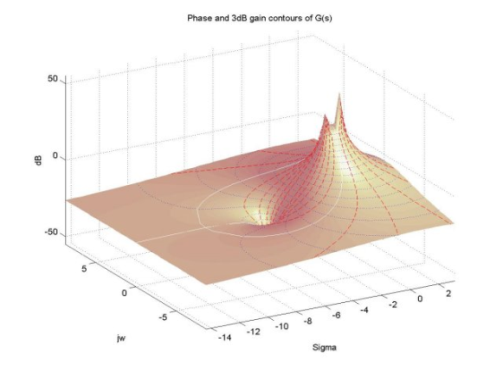 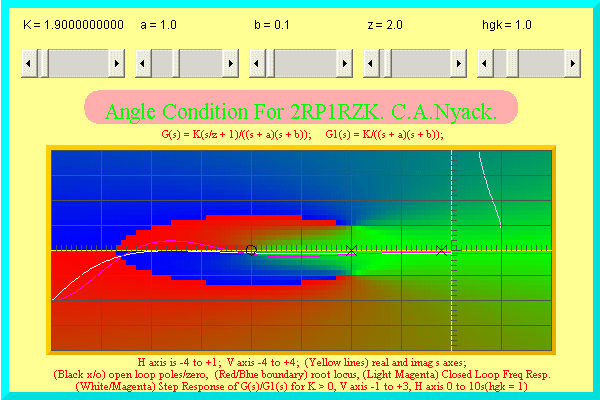 •	URL: .../publications/courses/ece_3163/lectures/current/lecture_35.ppt
•	MP3: .../publications/courses/ece_3163/lectures/current/lecture_35.mp3
[Speaker Notes: MS Equation 3.0 was used with settings of: 18, 12, 8, 18, 12.]
The Concept of a Root Locus
Recall our simple control systemwith transfer function:
The controllers C(s) and G(s) can bedesigned to stabilize the system, but that could involve a multidimensional optimization. Instead, we would like a simpler, more intuitive approach to understand the behavior of this system.
Recall the stability of the system depends on the poles of 1 + C(s)G(s)P(s).
A root locus, in its most general form, is simply a plot of how the poles of our transfer function vary as the parameters of C(s) and G(s) are varied.
The classic root locus problem involves a simplified system:
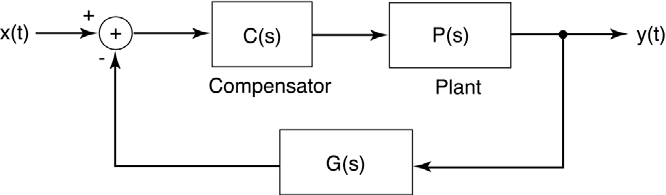 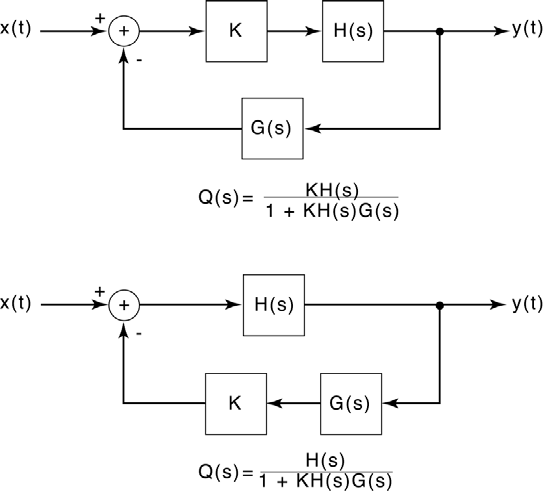 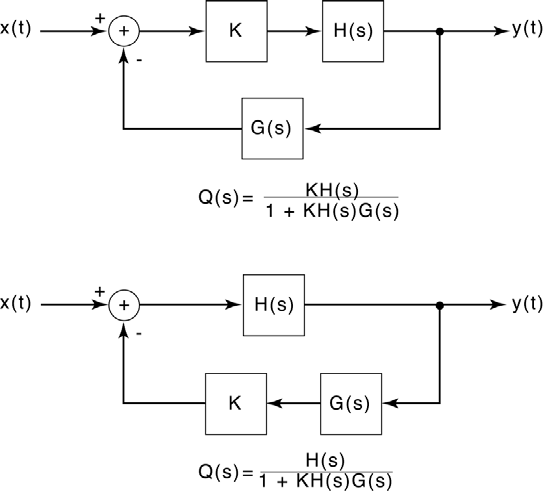 Closed-loop poles are the same.
[Speaker Notes: ]i=k,]
Example: First-Order System
Consider a simple first-order system:
The pole is at s0 = -(2+K). Vary K from 0 to  :
Observation: improper adjustment of the gain can cause the overall system to become unstable.
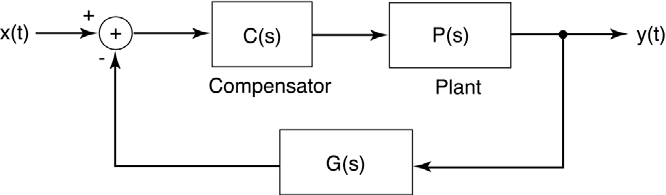 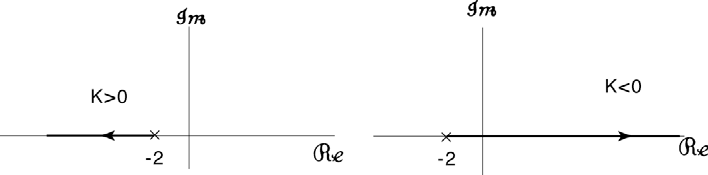 Becomes less stable
Becomes more stable
[Speaker Notes: ]i=k,]
Example: Second-Order System With Proportional Control
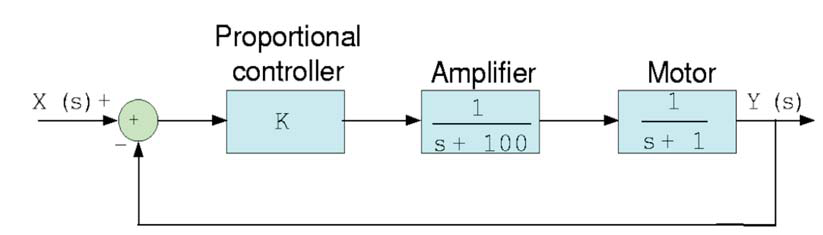 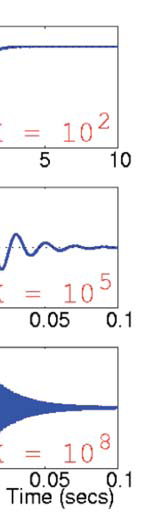 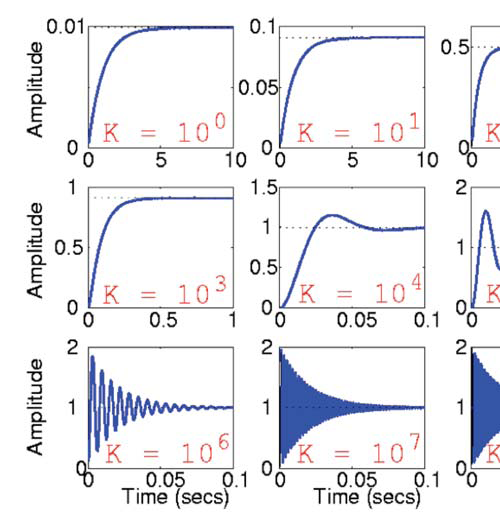 Using Black’s Formula:
How does the step responsevary as a function of the gain, K?
Note that as K increases, thesystem goes from too little gainto too much gain.
[Speaker Notes: ]i=k,]
How Do The Poles Move?
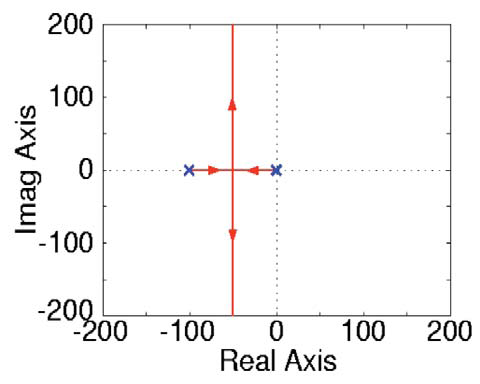 Desired Response
Can we generalize this analysis to systems of arbitrary complexity?
Fortunately, MATLAB has support for generation of the root locus:
num = [1];
den = [1 101 101]; (assuming K = 1)
P = tf(num, den);
rlocus(P);
[Speaker Notes: ]i=k,]
More General Case
Assume no pole/zero cancellation in G(s)H(s):
Closed-loop poles are the roots of:
It is much easier to plot the root locus for high-order polynomials because we can usually determine critical points of the plot from limiting cases(e.g., K = 0, ), and then connect the critical points using some simple rules.
The root locus is defined as traces of s for unity gain:
Some general rules:
At K = 0, G(s0)H(s0) =   s0 are the poles of G(s)H(s).
At K = , G(s0)H(s0) = 0  s0 are the zeroes of G(s)H(s).
Rule #1: start at a pole at K = 0 and end at a zero at K = .
Rule #2: (K  0) number of zeroes and poles to the right of the locus point must be odd.
[Speaker Notes: ]i=k,]
Example
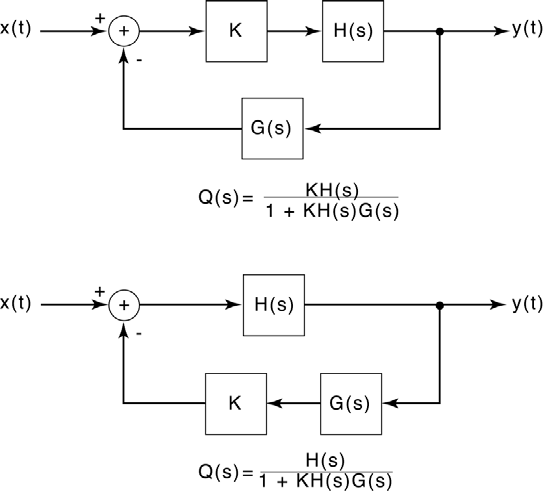 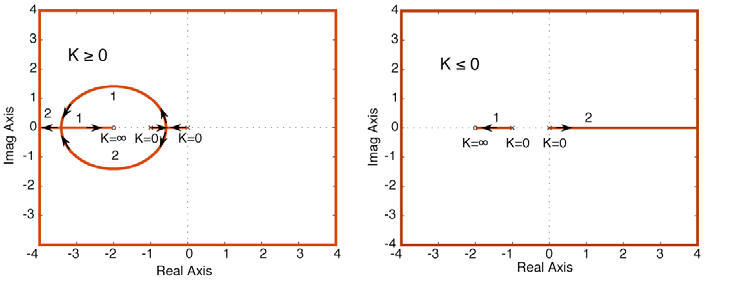 [Speaker Notes: ]i=k,]
Inverted Pendulum
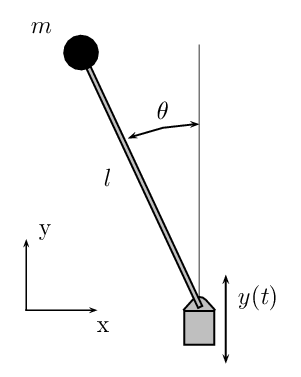 Pendulum which has its mass above its pivot point.
It is often implemented with the pivot point mounted on a cart that can move horizontally.
A normal pendulum is stable when hanging downwards, an inverted pendulum is inherently unstable.
Must be actively balanced in order to remain upright, either by applying a torque at the pivot point or by moving the pivot point horizontally (Wiki).
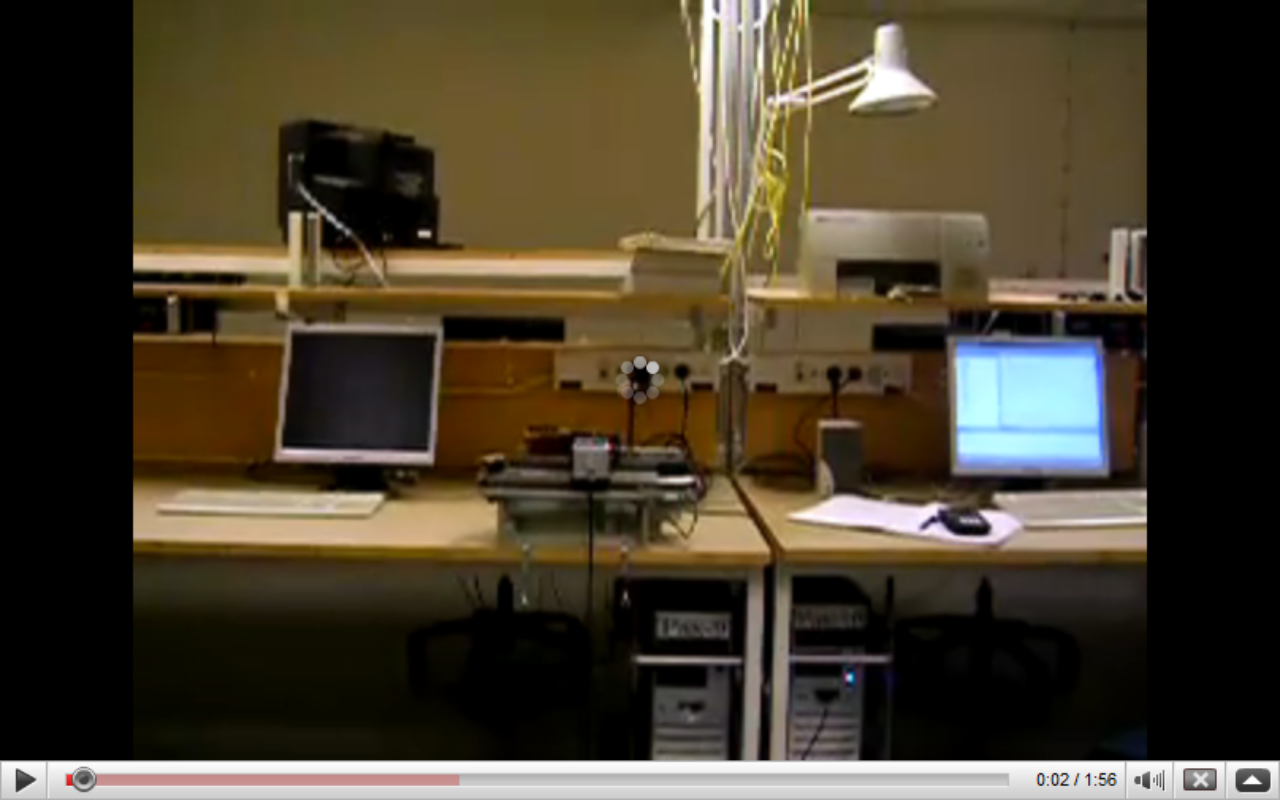 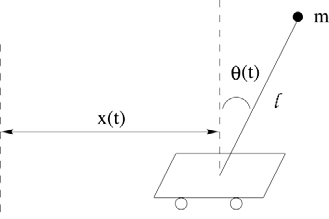 [Speaker Notes: ]i=k,]
Feedback System – Use Proportional Derivative Control
Equations describing the physics:
The poles of the system are inherentlyunstable.
Feedback control can be used to stabilize both the angle and position.
Other approaches involve oscillatingthe support up and down.
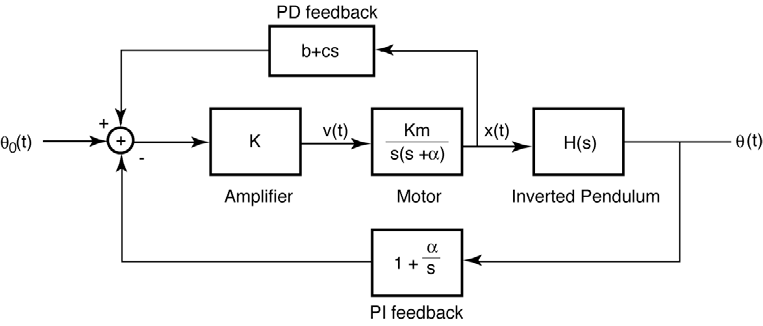 [Speaker Notes: ]i=k,]
Feedback System – Implementation
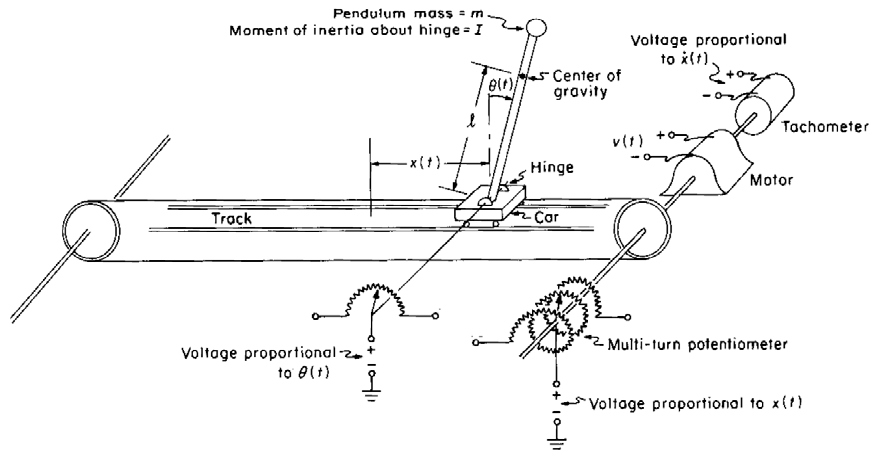 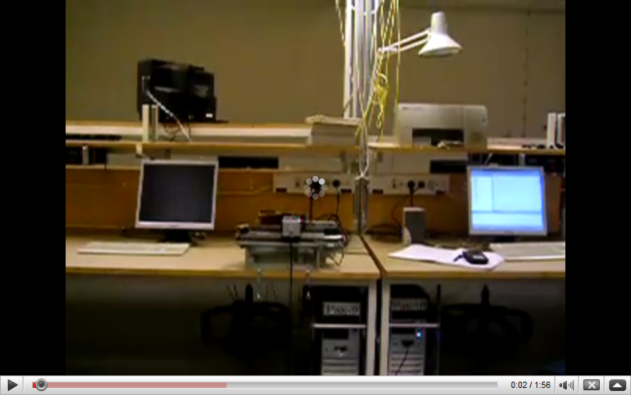 [Speaker Notes: ]i=k,]
Summary
Reviewed how stability is a function of gain for a simple feedback control circuit.
Introduced the root locus diagram as an analysis tool to understand stability.
Demonstrated its calculation for some simple first and second-order systems.
Discussed an application of feedback control involving stabilization of an inverted pendulum.
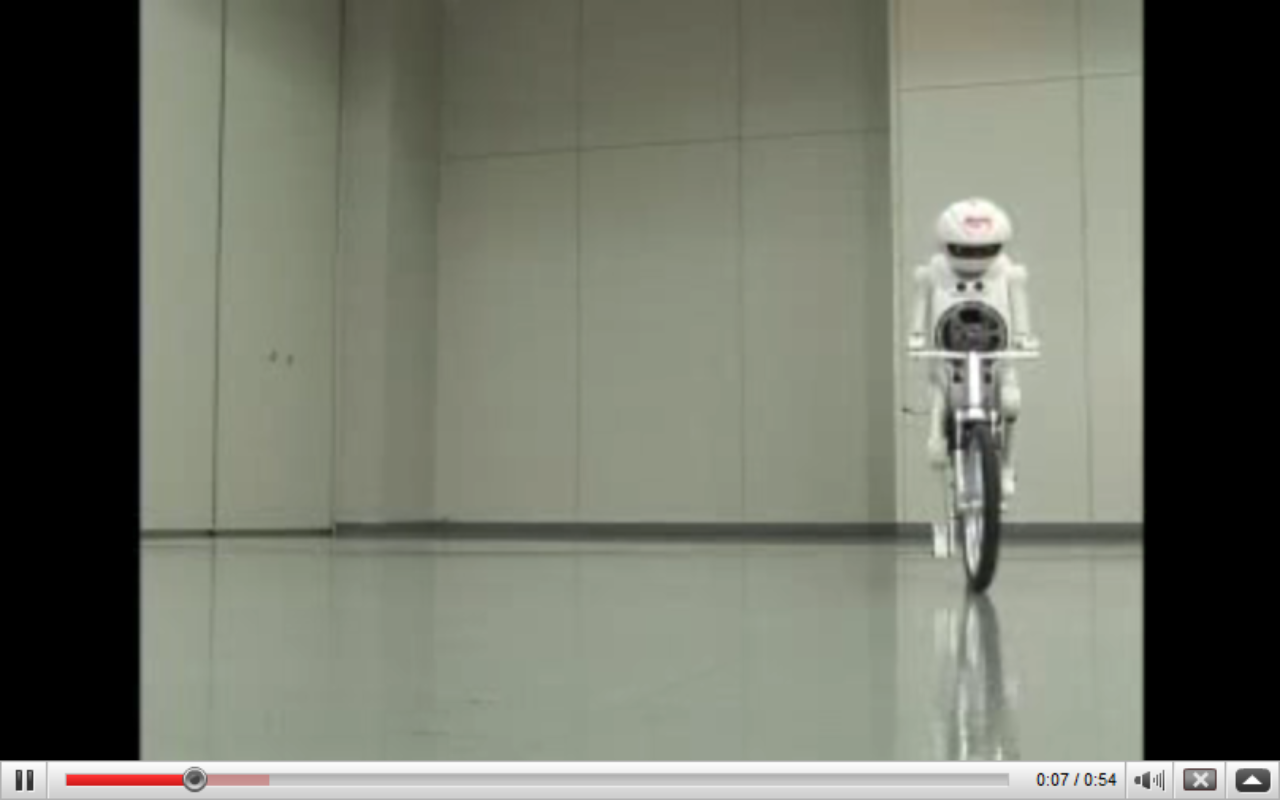